Cryptocurrencies: 

A Brief Look 
&
Sentiment Analysis
Alexander Fuller

Robert MacDonald

Matthew Nagel
[Speaker Notes: ROBERT]
Presentation Overview
Project Scope / Introduction
Companies / Business Understanding
Data Understanding
Data Preparation / Process 
Results 
Final thoughts
[Speaker Notes: ROBERT]
Introduction
Project Scope
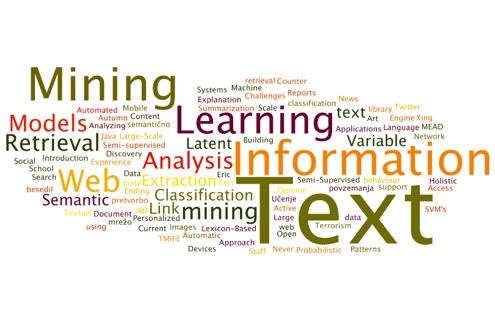 Cryptocurrency vs. Companies
Sentiment analysis (News & Twitter)
Data Understanding
News Findings
Finals thoughts and useful extrapolation
[Speaker Notes: https://www.meaningcloud.com/wp-content/uploads/2015/09/Text-Analytics.jpg fdsaFALEXcurrency market giving us a reasonable assumption to conduct a Bubble anal]
Business Understanding
Companies
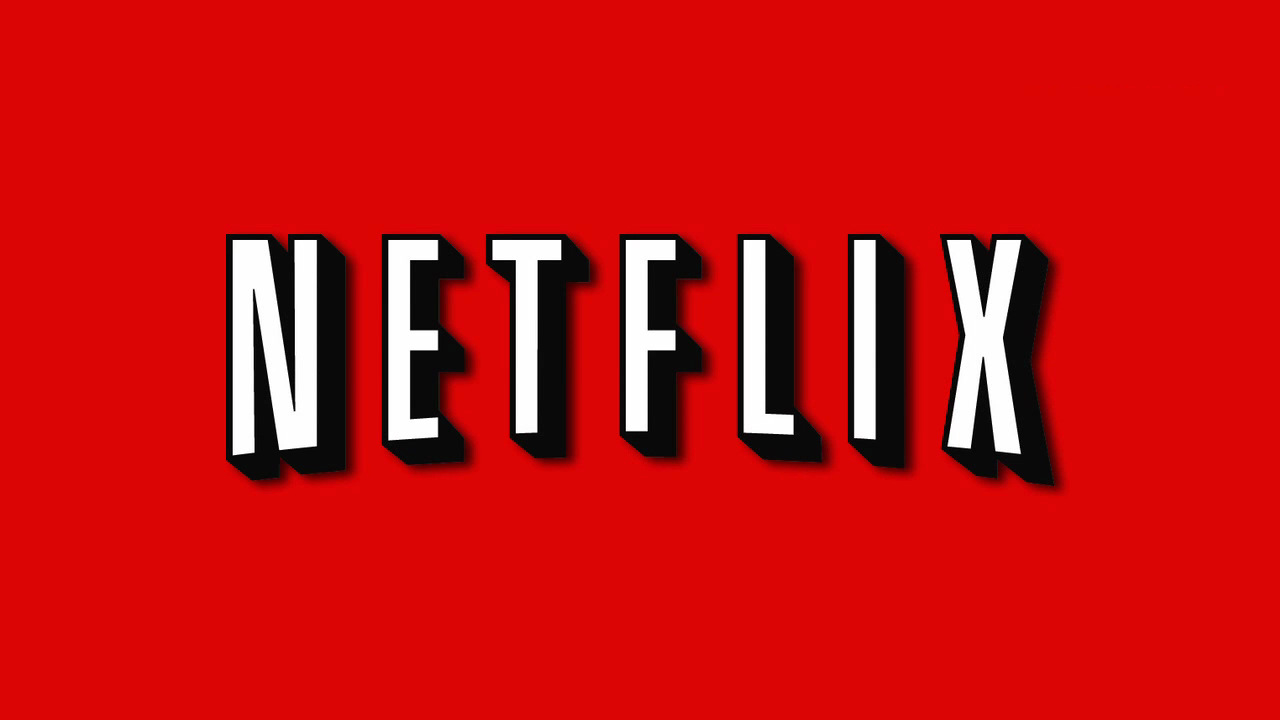 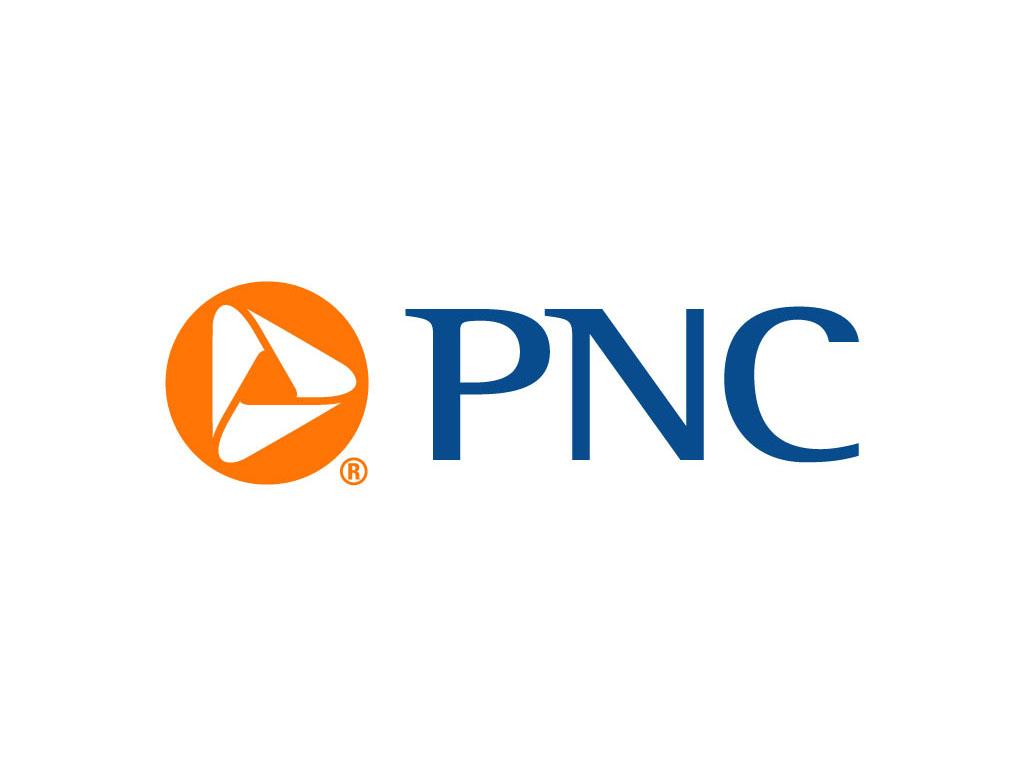 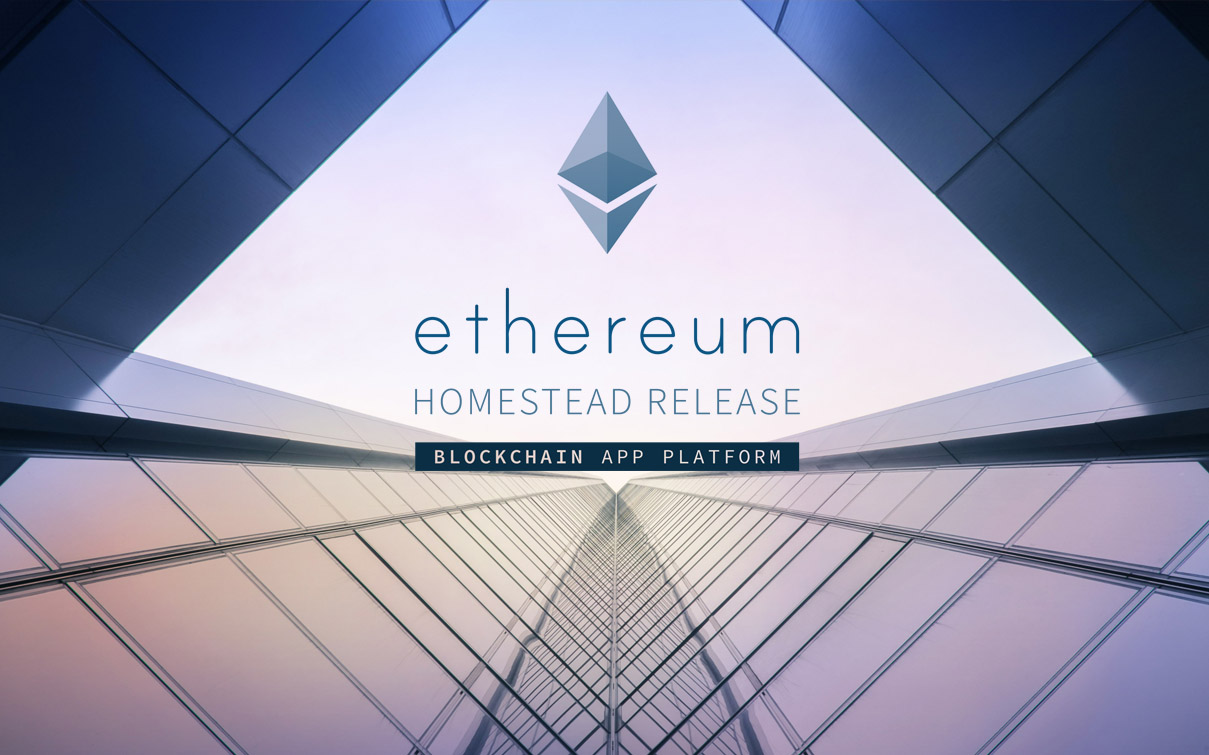 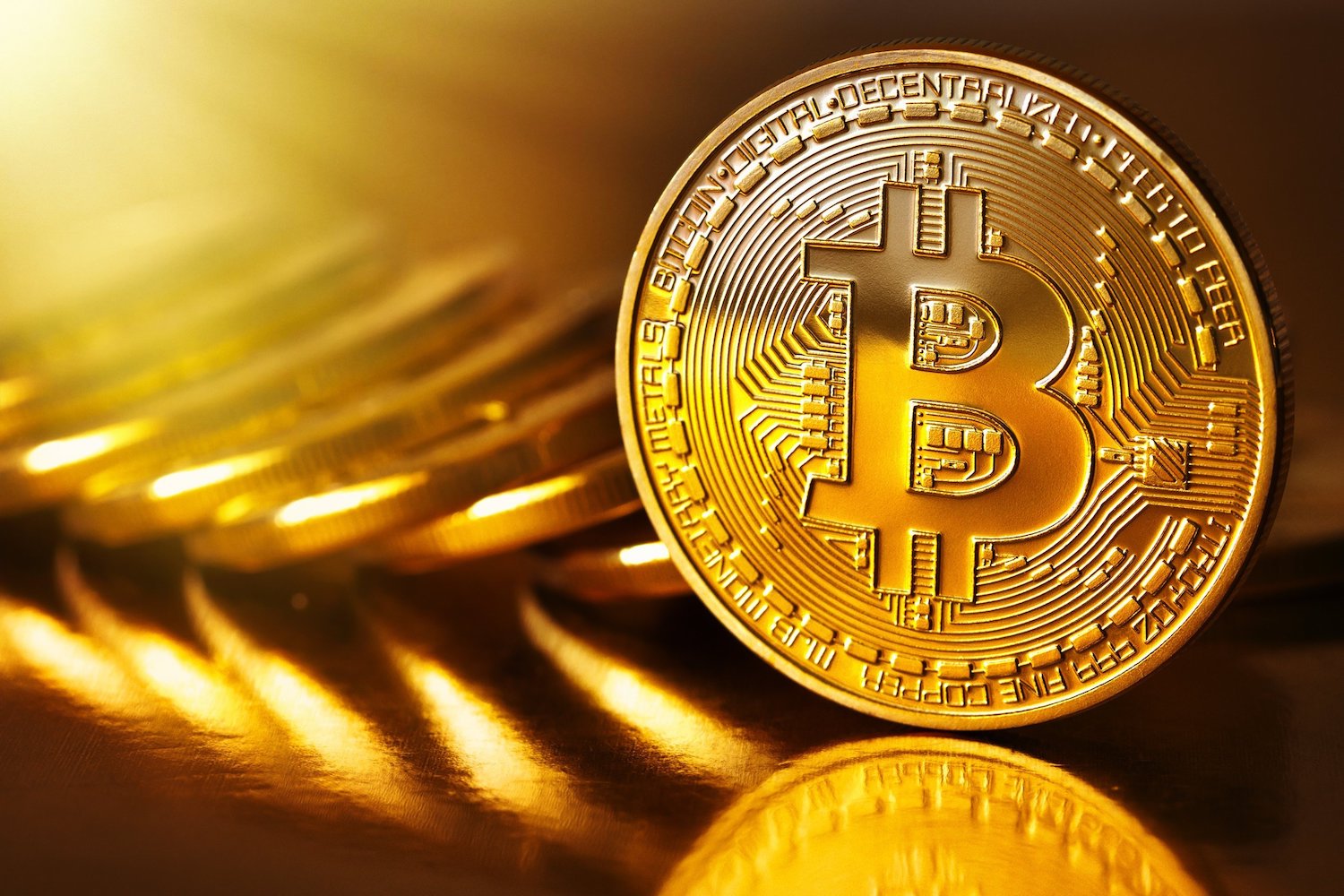 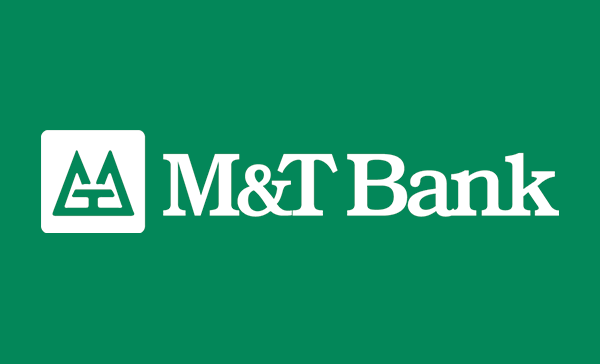 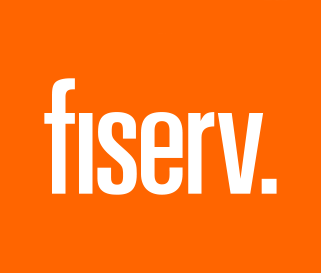 [Speaker Notes: https://ethereum.org/images/wallpaper-homestead.jpg
https://vialogue.files.wordpress.com/2010/09/netflix-logo.png
https://media.coindesk.com/uploads/2017/03/bitcoin.jpg
www.financeqa.com/images/pnc-bank-online-banking-review.jpg
https://hamilton-bank.com/wp-content/themes/hamilton-bank/images/logo-mt-bank-ret.png
http://newsroom.unl.edu/announce/files/file73618.png
ALEX]
Bitcoin
Created back in 2008, it has gone through phases of criticism and growth and recently breaking the ten thousand dollar mark as a traded stock. It started to gain momentum back in 2014 but recently the world has taken notice of the electronic currency.
The hype surrounding Bitcoin has many starting to believe it may be a bubble, so how does the hype around this cryptocurrency compare to the hype around other, more household companies?
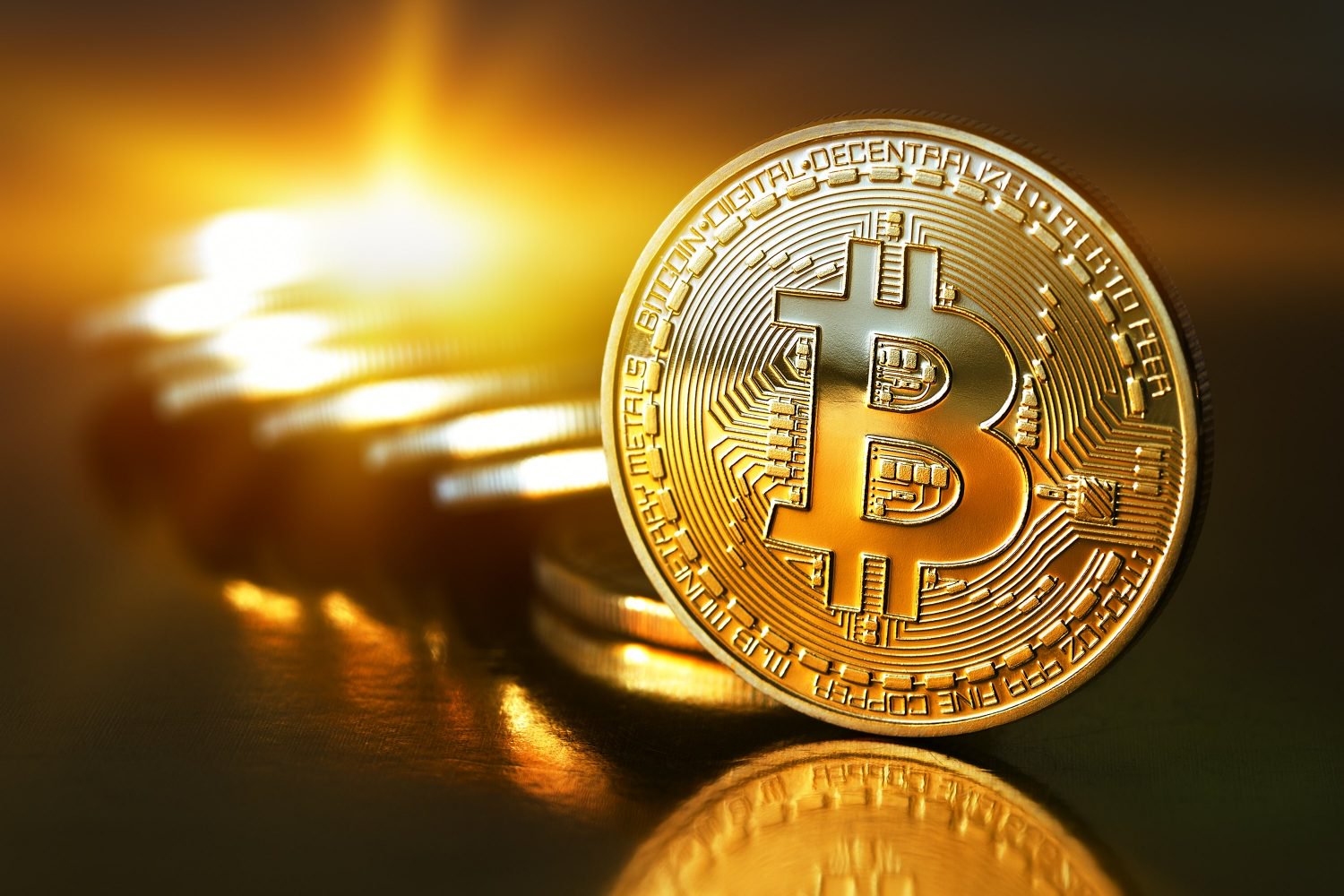 [Speaker Notes: https://media.coindesk.com/uploads/2017/03/bitcoin.jpg
ROBERT]
Business Understanding
Bitcoin
Bitcoin is a cryptocurrency, a digital asset designed to work as a medium of exchange that uses cryptography (practice and study of techniques for secure communication in the presence of third parties called adversaries) to control its creation and management.
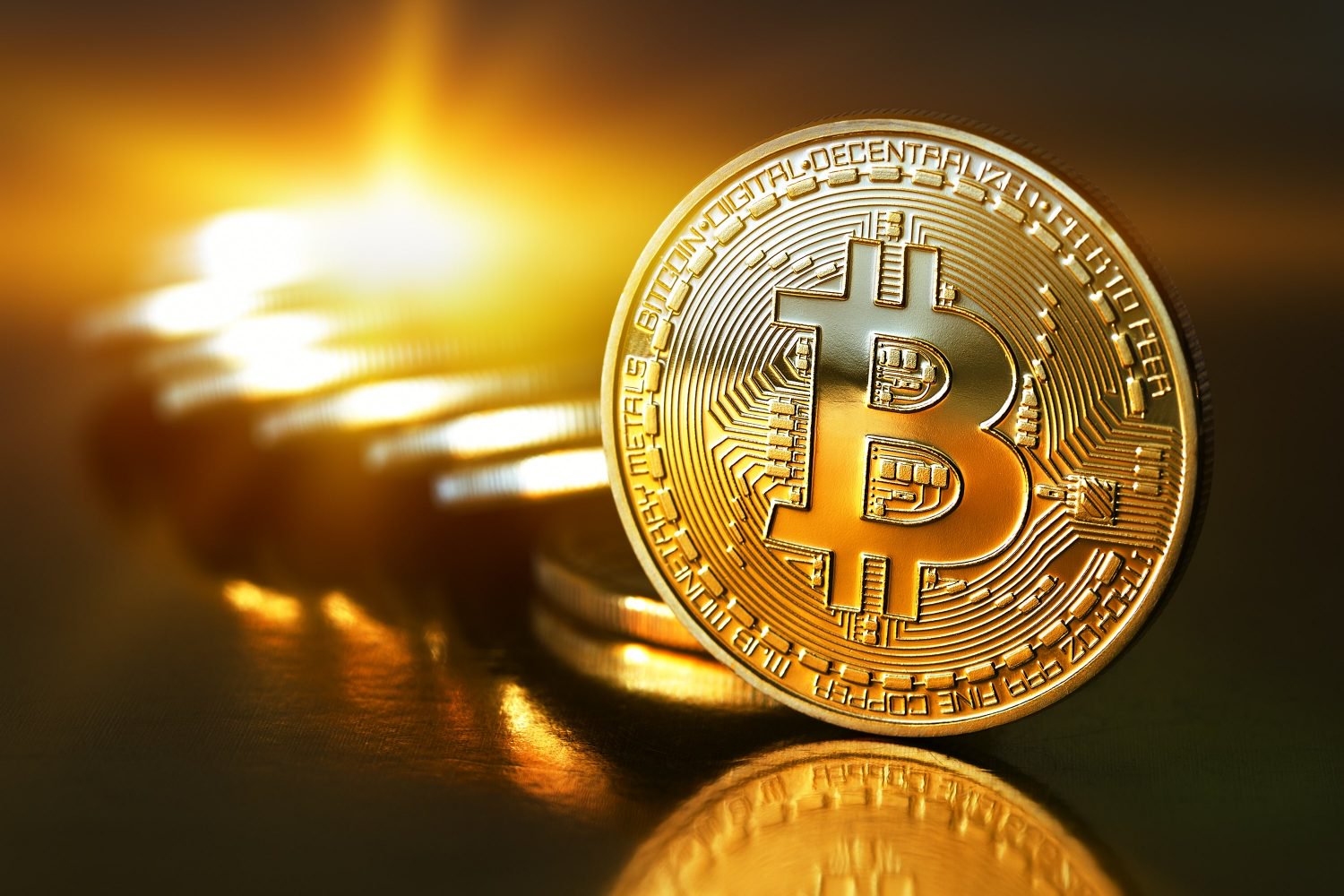 [Speaker Notes: https://media.coindesk.com/uploads/2017/03/bitcoin.jpg
MATT]
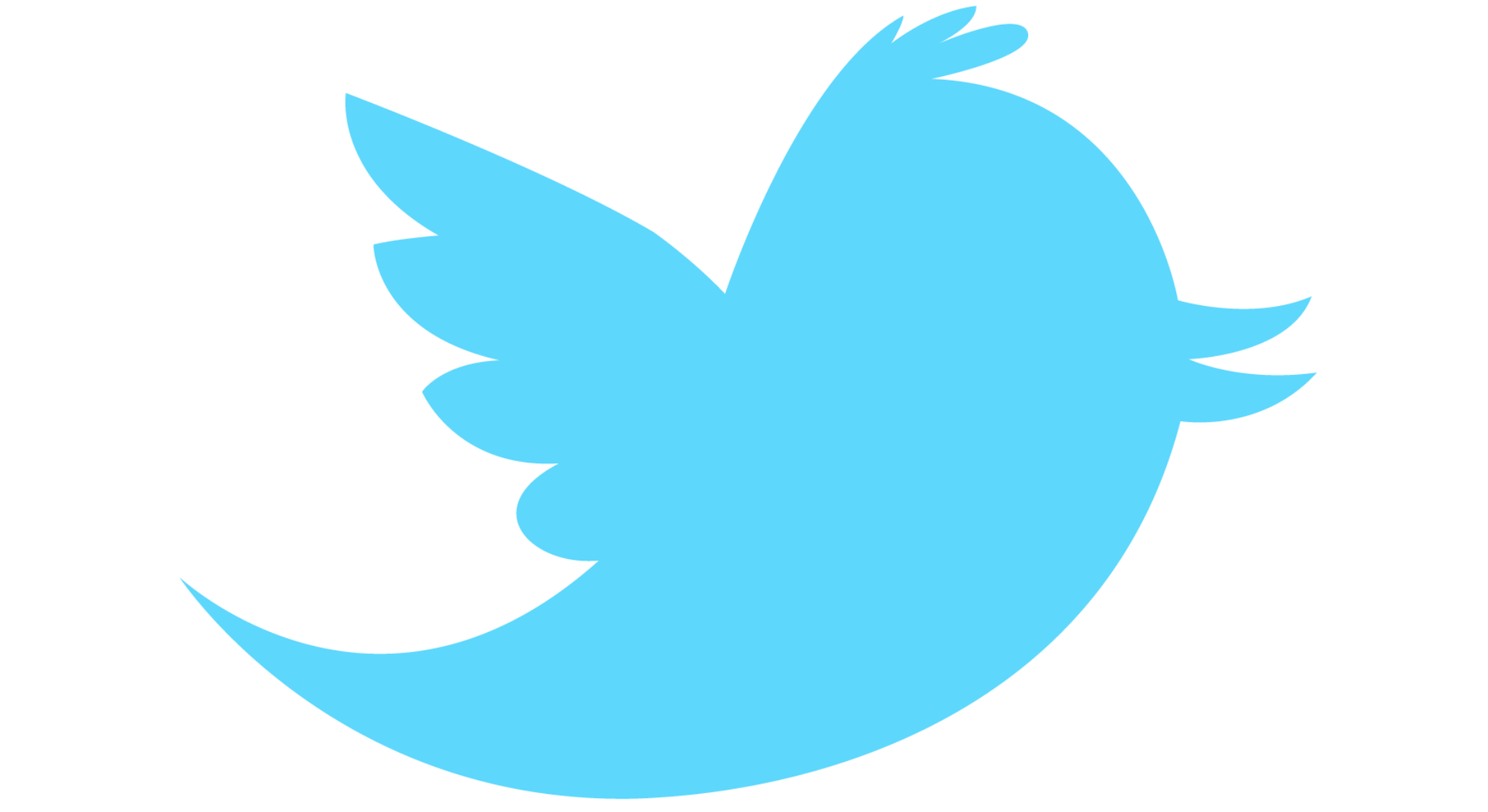 Data Understanding
Twitter
GOAL: produce sentiment “scores” based on the text found in a company’s Tweet 
Weight these scores by retweet quantity
Start with Tweet collection on the 6 companies to have their own train and test sets
Training
Apply Aylien to train set in order to have Tweets labelled “positive”, “negative”, or “neutral”
Use labelled Tweets to train a classification model for each company
Testing
Apply the model to the test set 
Compare sentiment patterns of each company, particularly against that of Bitcoin, to see what differences appear
[Speaker Notes: ROBERT]
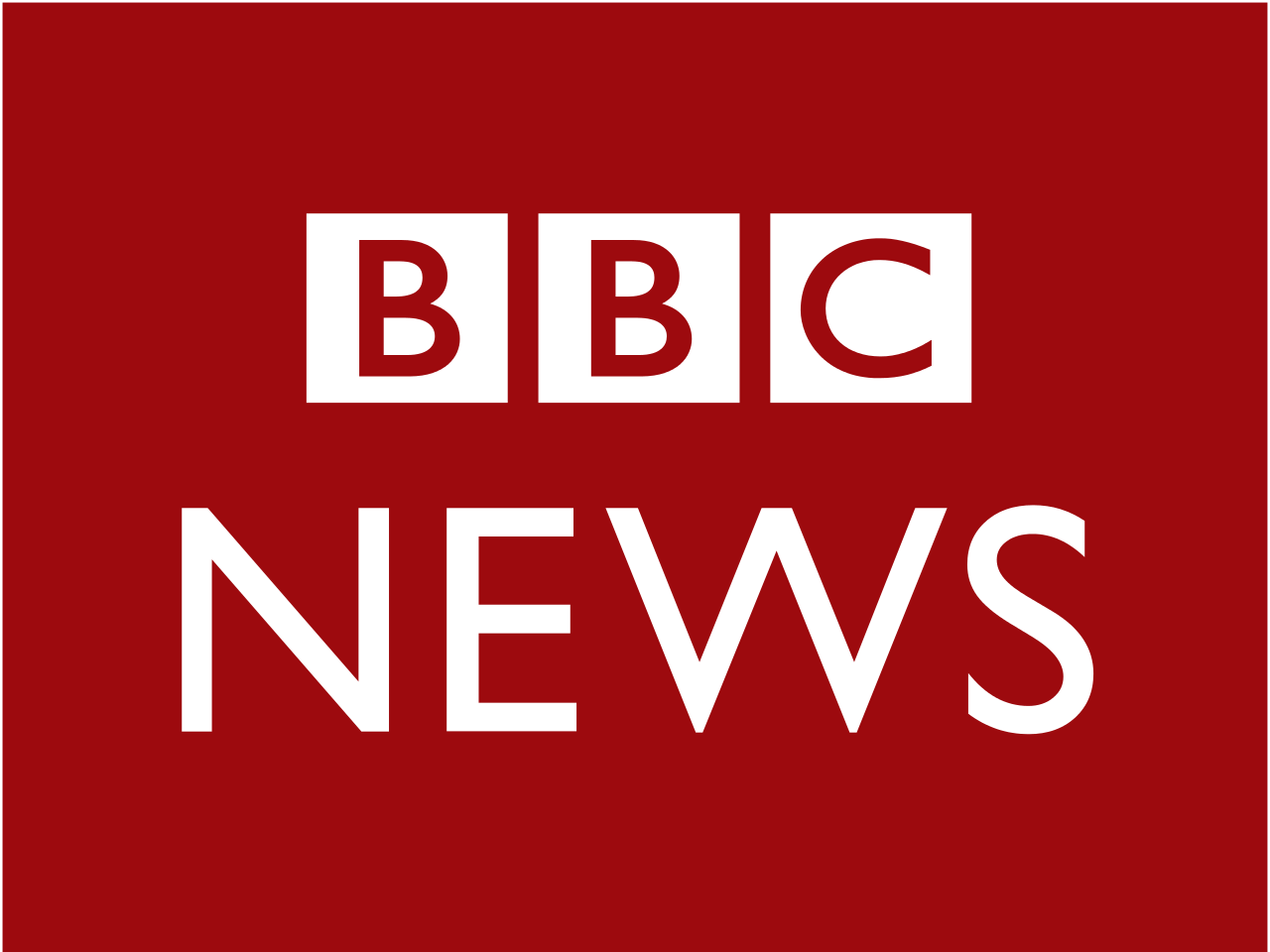 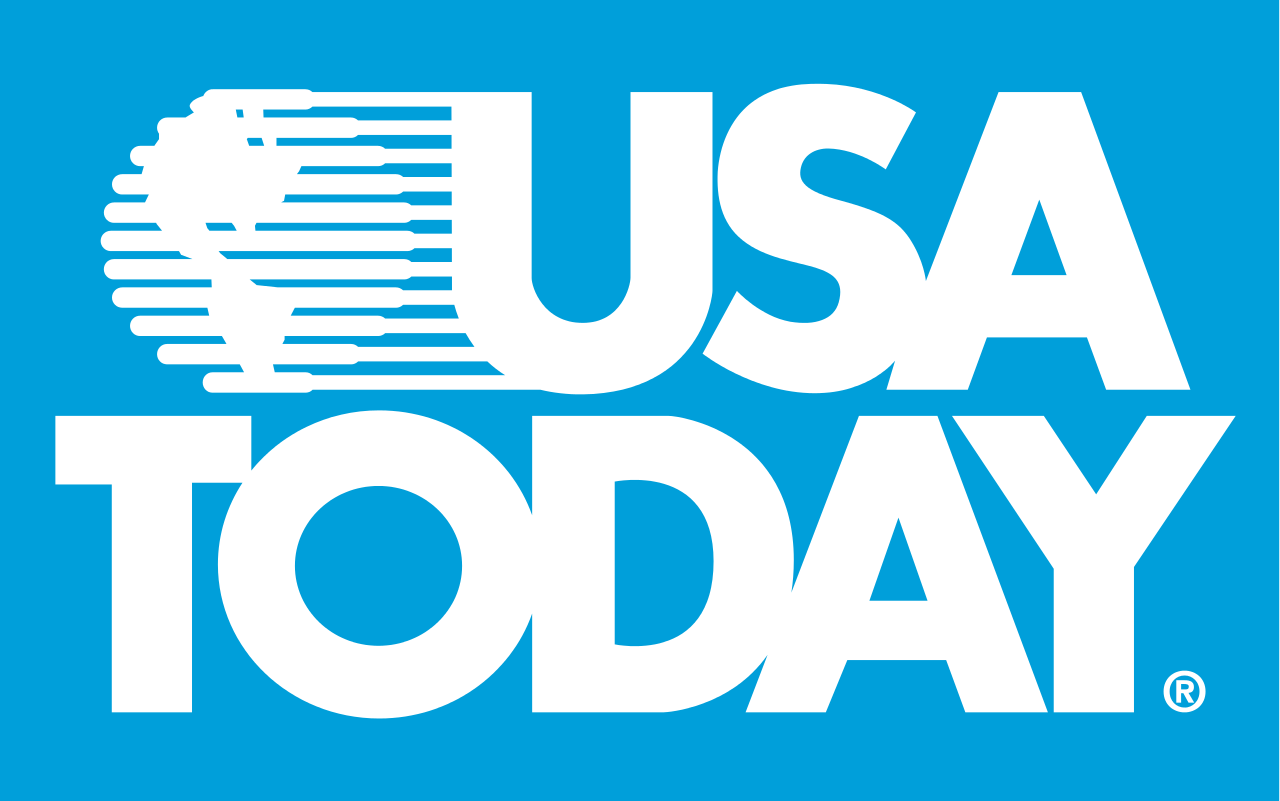 Data Understanding
Articles
GOAL: produce sentiment “scores” based on the text found in articles from two different websites.
Start with the 12 different article collections on the 6 companies
Lexicon Approach
Taking these articles and running them through a sentiment analysis process that determines sentiment scores based on a positive and negative lexicon. 
Aylien 
Running the same articles through Aylien’s analyze sentiment operator and picking out specifically the polarity. Lastly cross referencing it with the Lexicon approach above.
[Speaker Notes: MATT]
Data Preparation 
Twitter
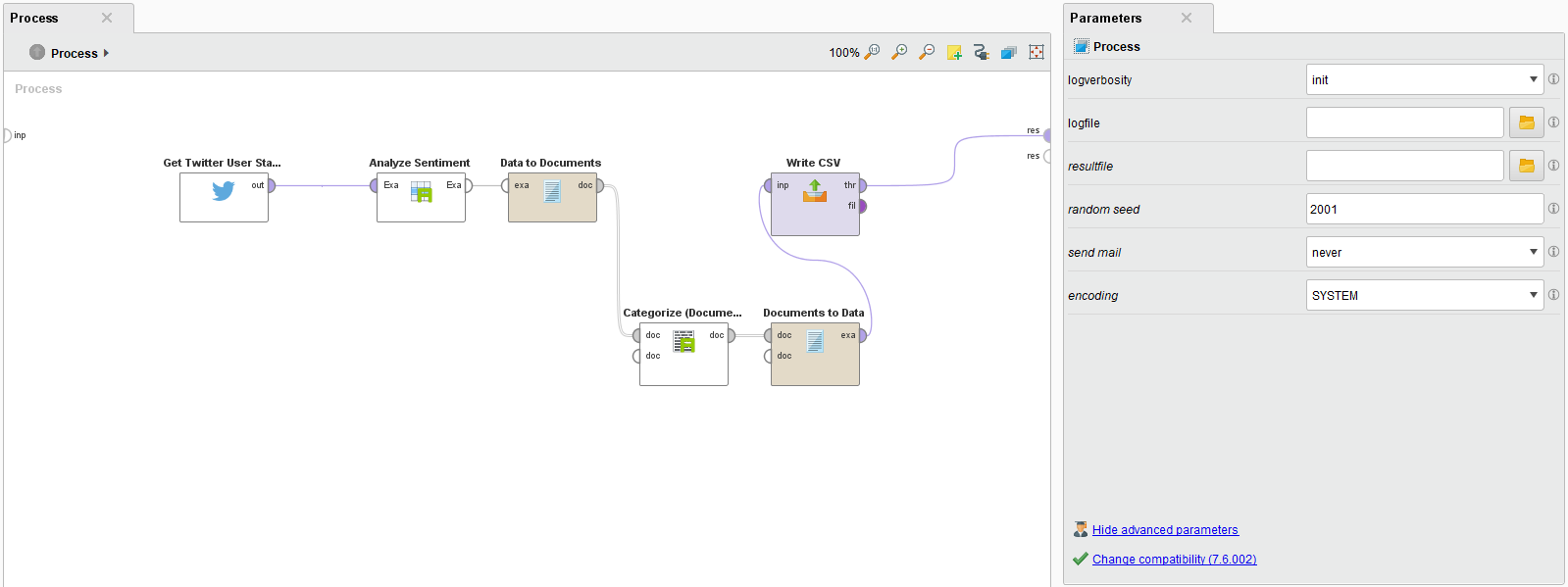 Gather 10,200 training data points
Use Aylien to add sentiment classification with meta confidence score
Eliminate anything below a 90% confidence level
Hand sorted the remaining data for strong points
Build cross validated machine learning model
[Speaker Notes: ALEX]
Data Preparation
News
Finding the News Sources (trial and error)
Once found searching each news site based on company
Once each correct seed page was found run web crawling
Run on both News sites for each company saving it to a different file.
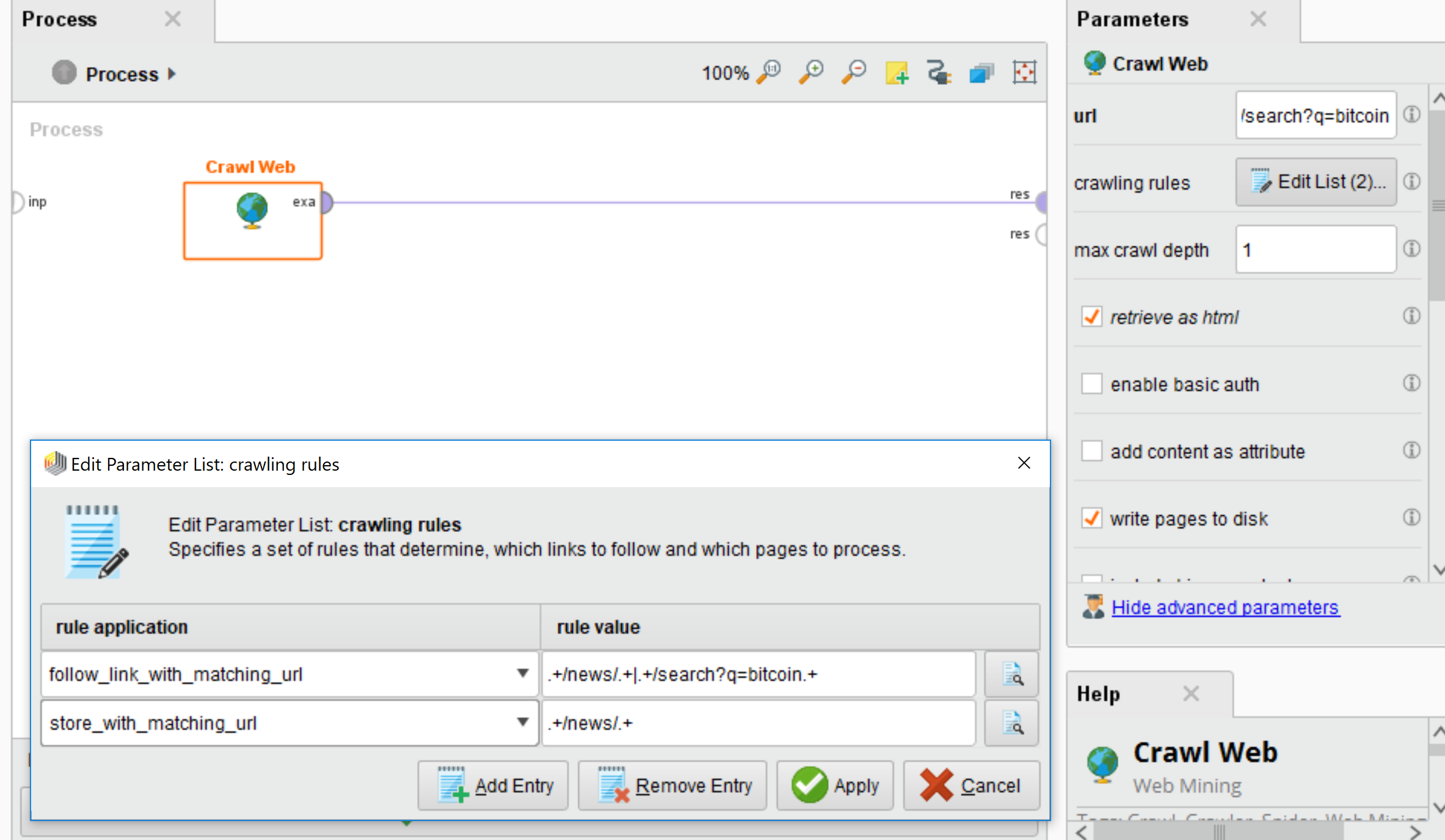 [Speaker Notes: MATT]
Data Preparation
News
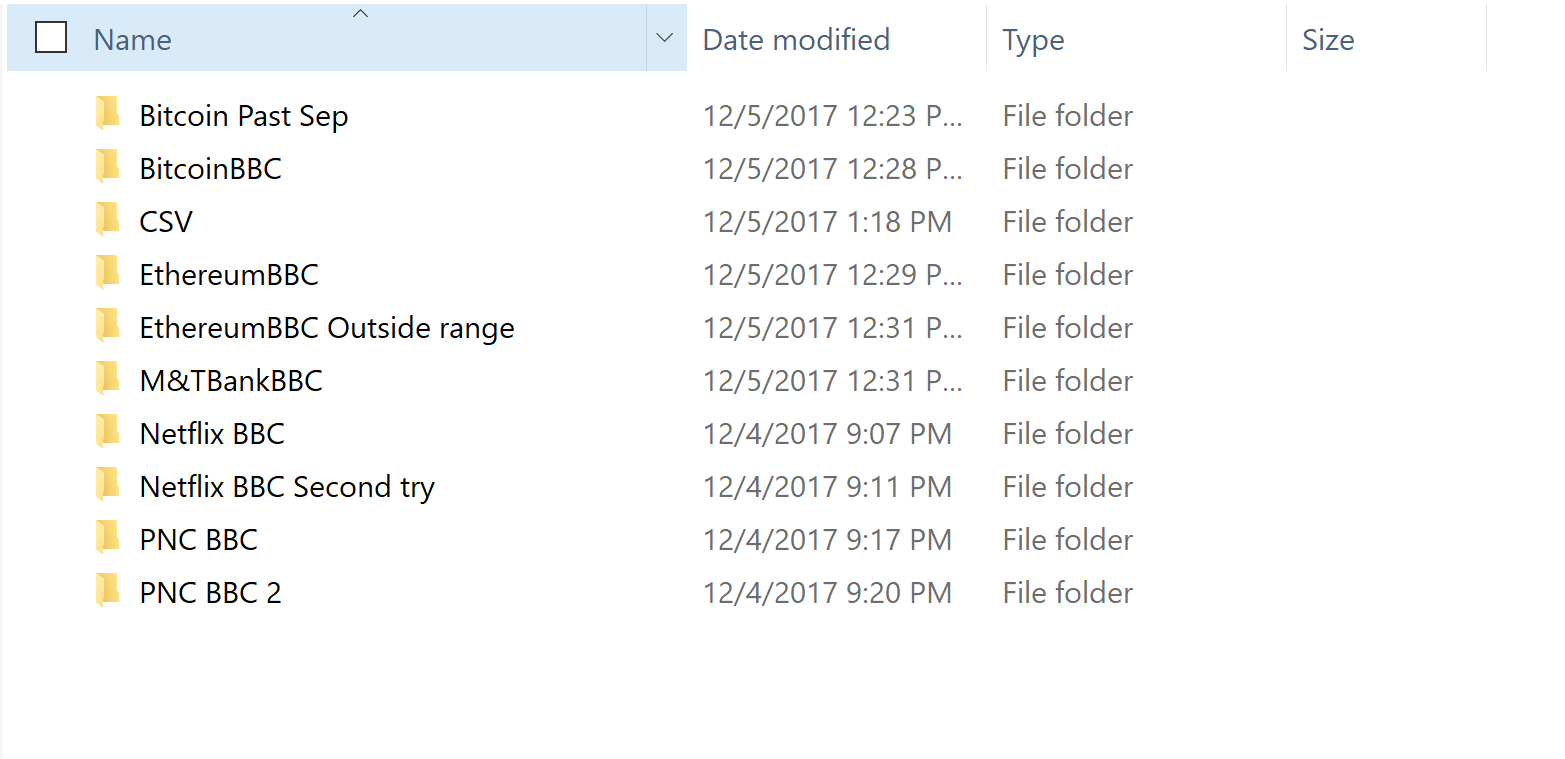 Looking at the first few web pages and quickly reading them to make sure they are relevant pages.
Perform correct file management to have all the collected pages in one location labeled correctly.
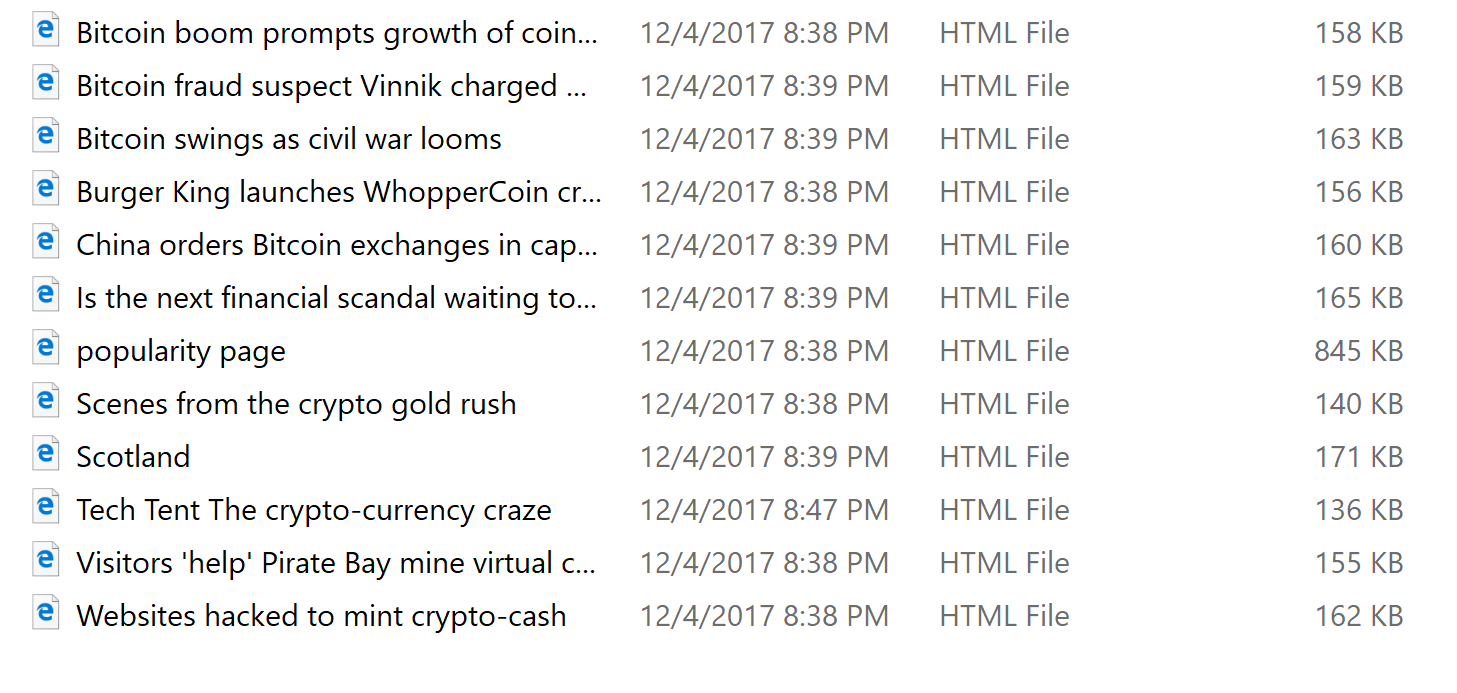 [Speaker Notes: MATT]
Process
Twitter
Each company had the same general process layout, just with different attributes along the way to optimize training accuracy
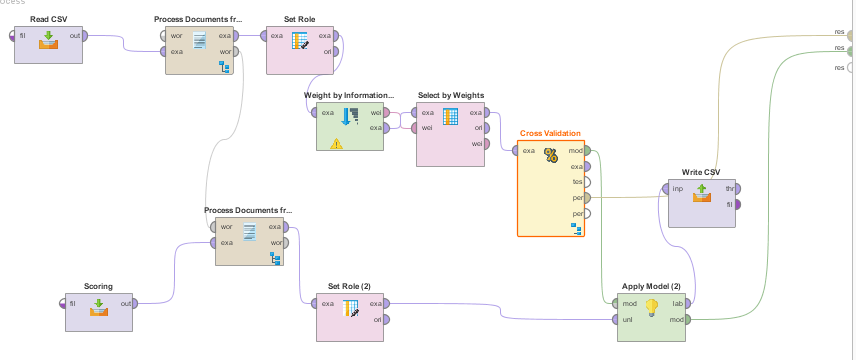 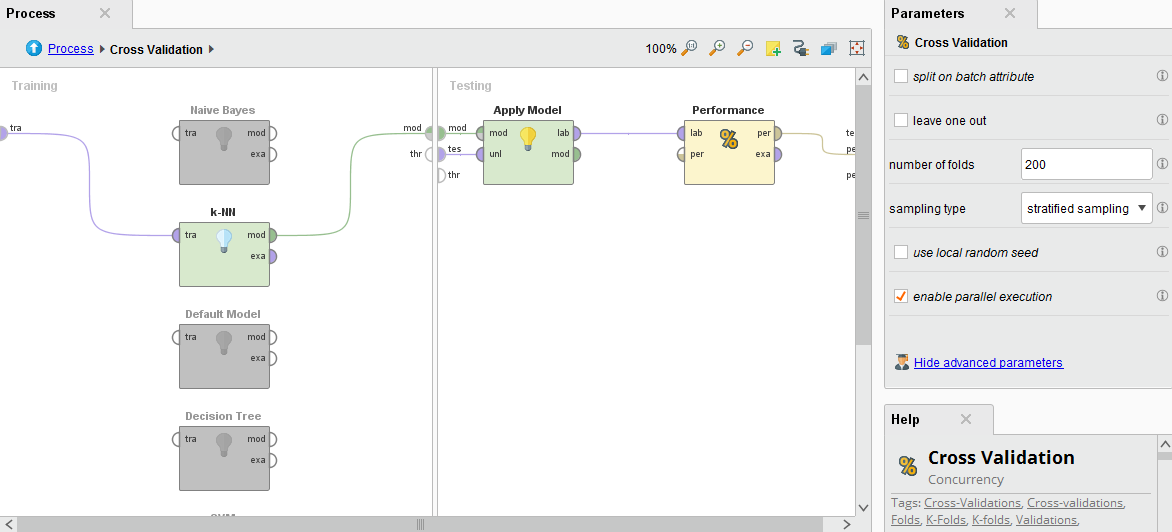 TRAINING
TESTING
CV OPERATOR
Final output was a tidy CSV containing that company’s TD matrix, plus each Tweet and its specific confidence score, retweet count, and class (positive, negative, or neutral) prediction
[Speaker Notes: ROBERT]
Sentiment Analysis Process  
News
Each company over the two different new sources had its own process that all wrote one csv with the appended information outputted from the process.
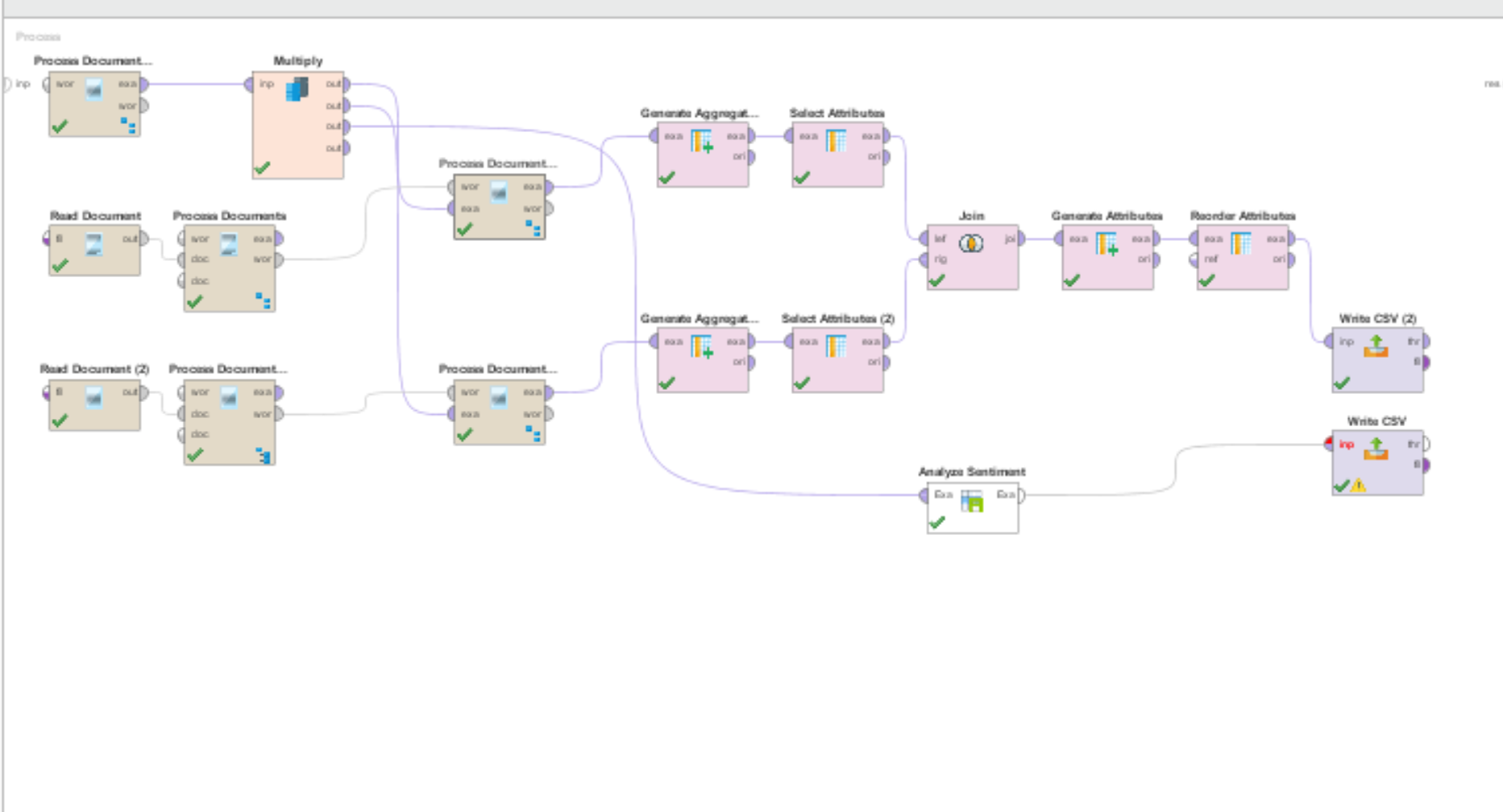 [Speaker Notes: MATT]
Results
The Sentiments found by Aylien and the Lexicon based approach discussed in class for the majority of the articles on business related topics were pretty closely related. 
But as the scores narrowed in on zero it become less and less stable of a prediction. 
For some of the cases the prediction ended up being incorrect.
[Speaker Notes: Matt]
Results
Bitcoin BBC
Bitcoin USA Today
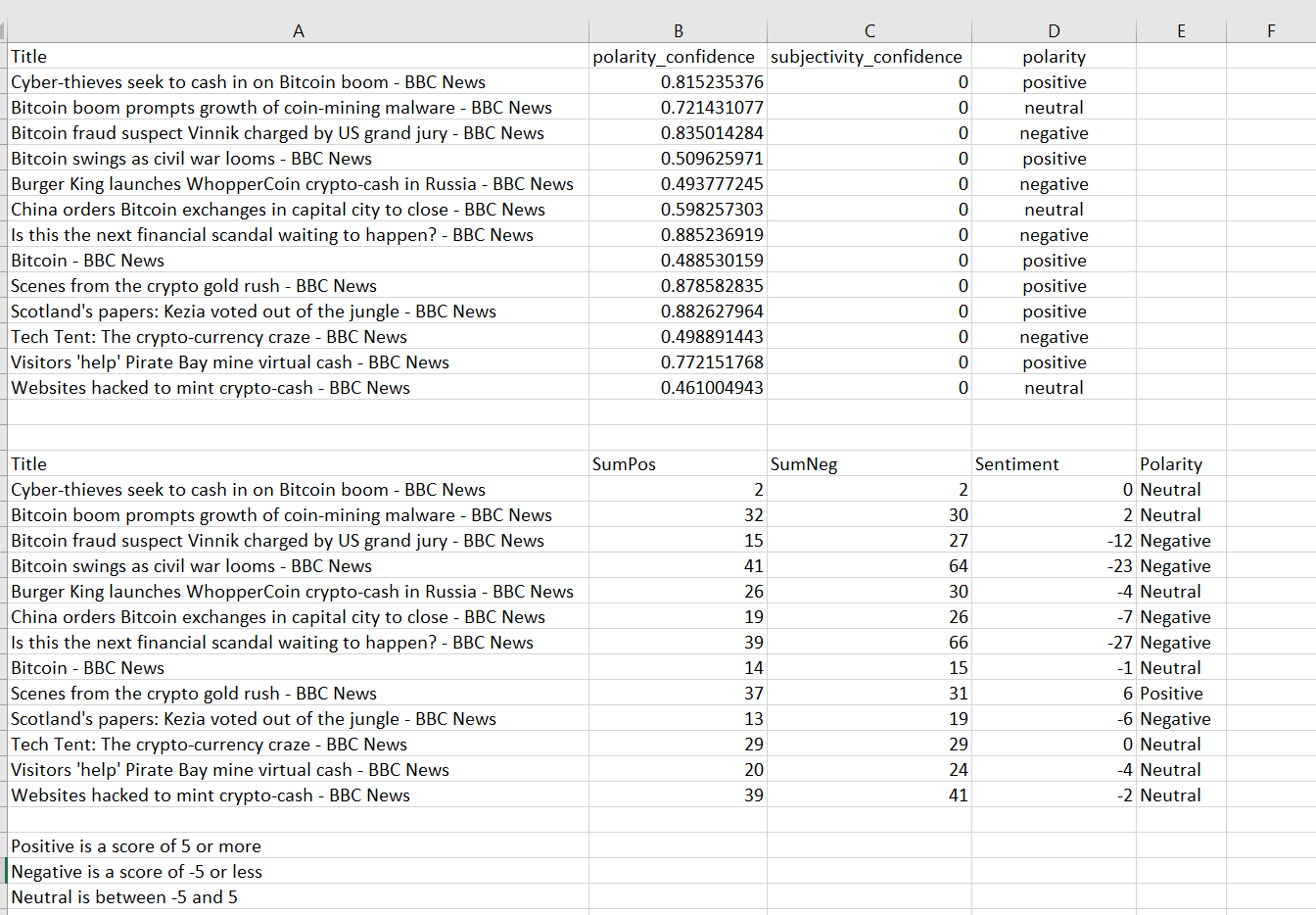 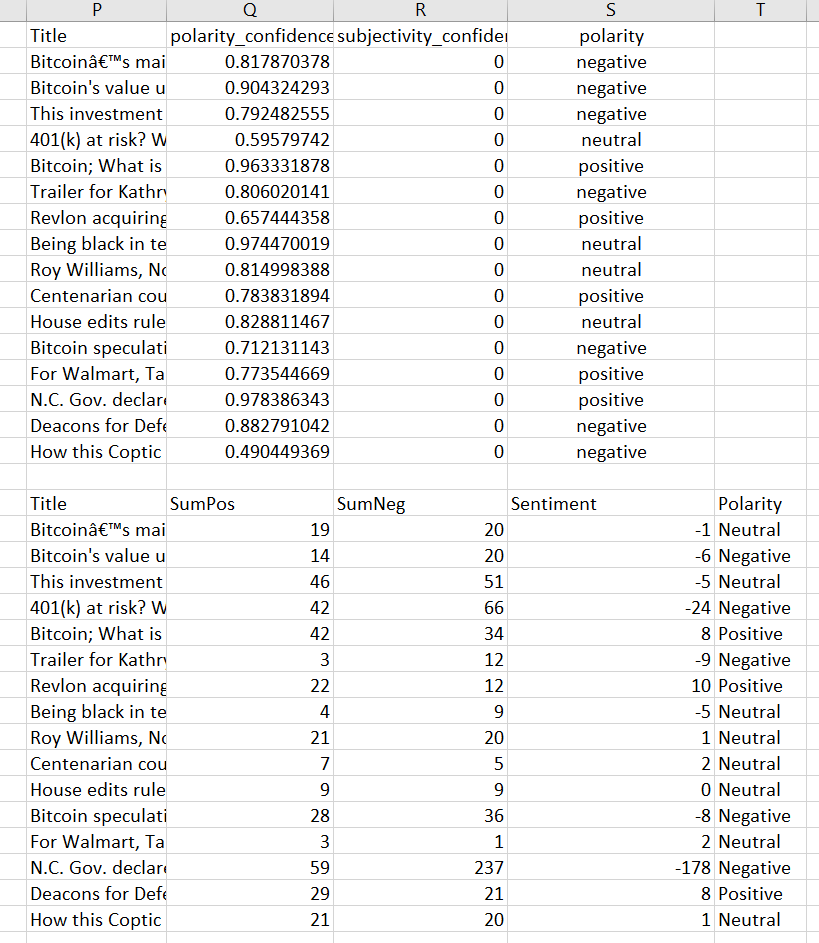 [Speaker Notes: Matt]
Results
No significant relationship between S&P 500  and Twitter
Relationships between health care and IT
Significant relationship w/ Twitter and Bitcoin
t-score = 4.5, coefficient = 4.02
No ethereum relationship, due to timeline
[Speaker Notes: ALEX]
General Companies
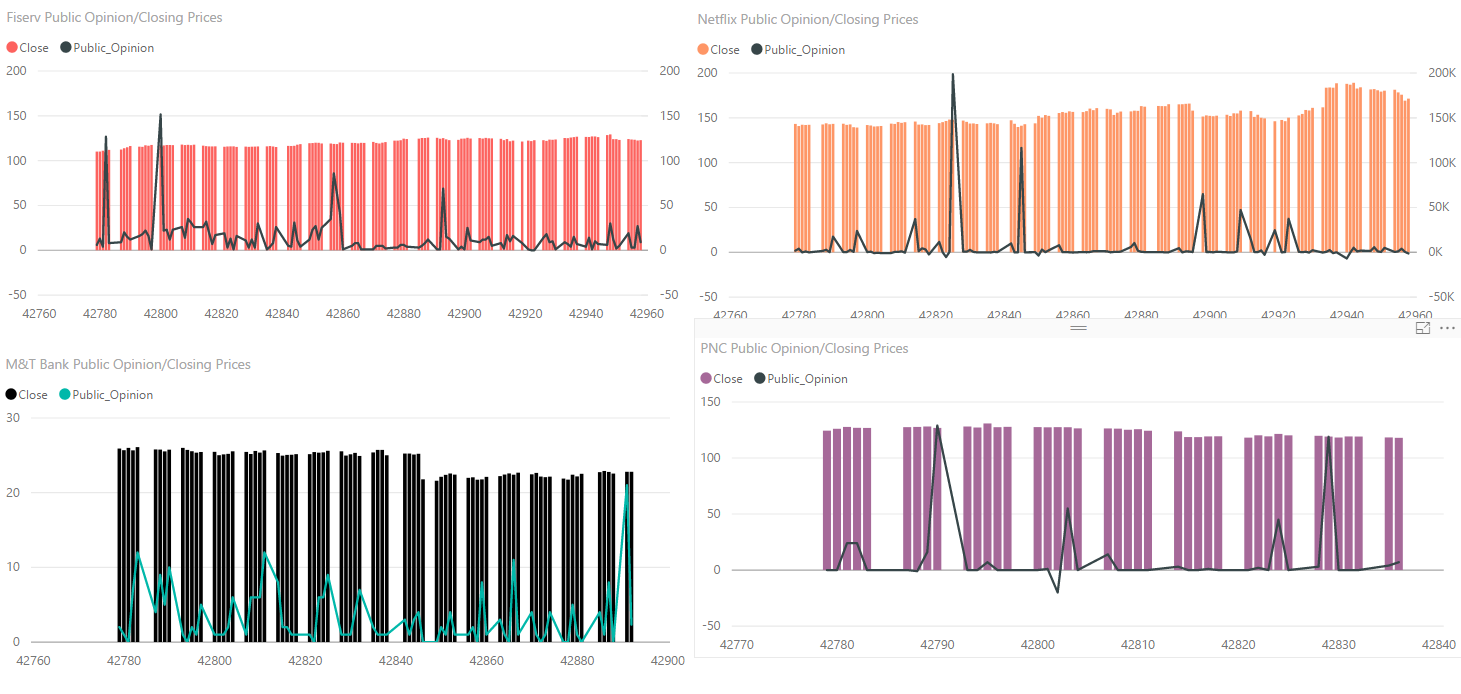 Crypto Companies
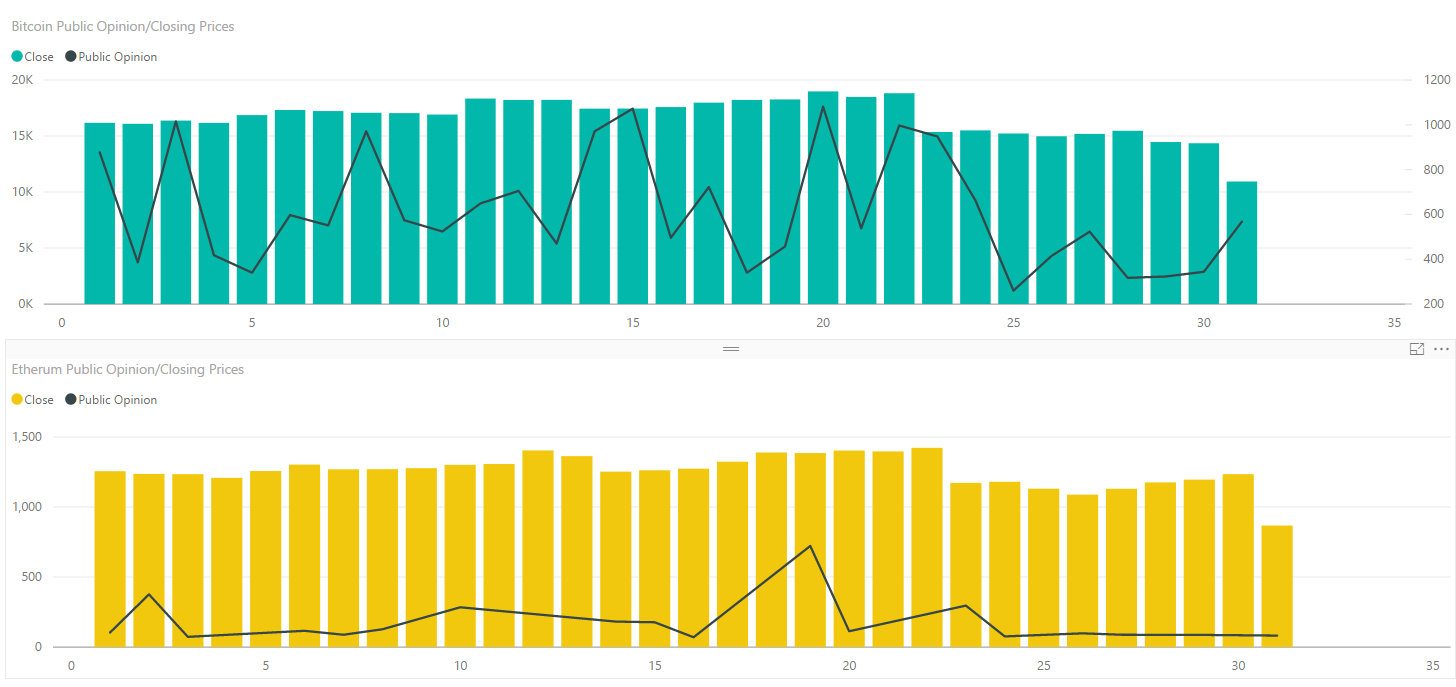 Coefficients and Support
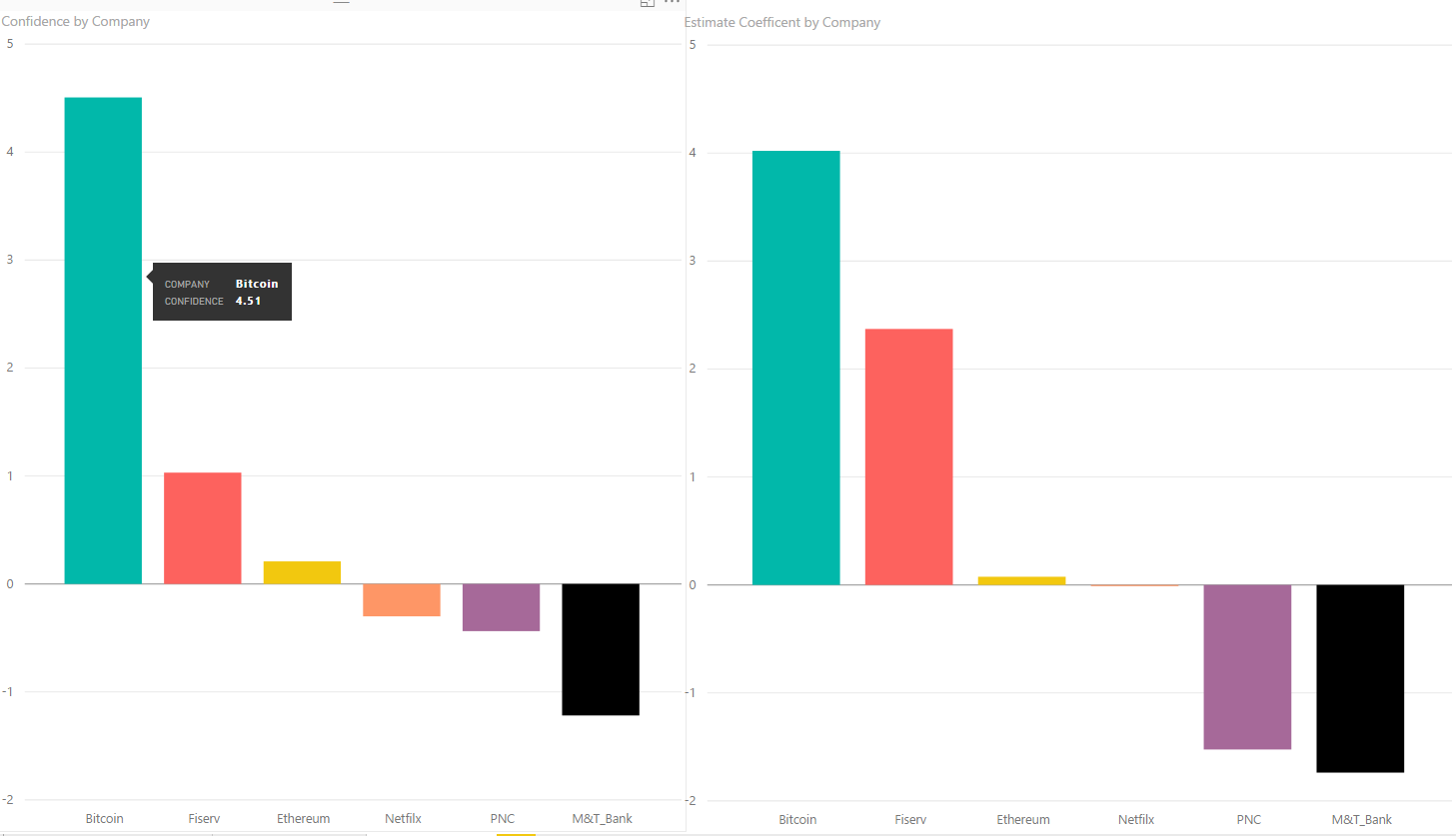 Final Assertions
This should be continued until a market crash happens, analyze the sentiment to determine if there is a determining factor to mark the crash.
Analyze the sentiment of current and the crash to determine what attributes affect it most.
Use this to protect future investors.
[Speaker Notes: ALEX]